МАОУ СОШ № 67 с углубленным изучением отдельных предметов г. Екатеринбурга
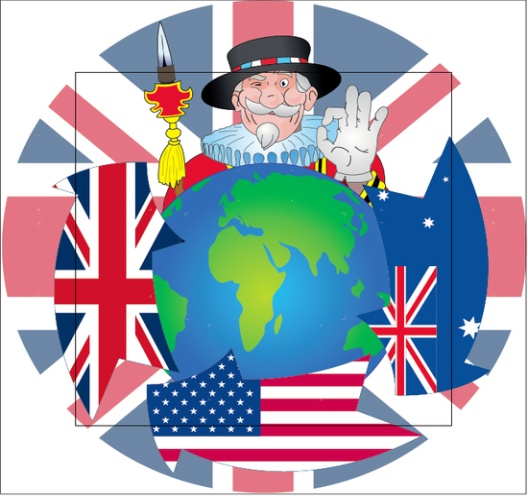 Внеклассное мероприятие по английскому языку в 3 классе"OUR GAME"
Проскурякова Светлана Александровна,
учитель английского языка
2015
OUR GAME
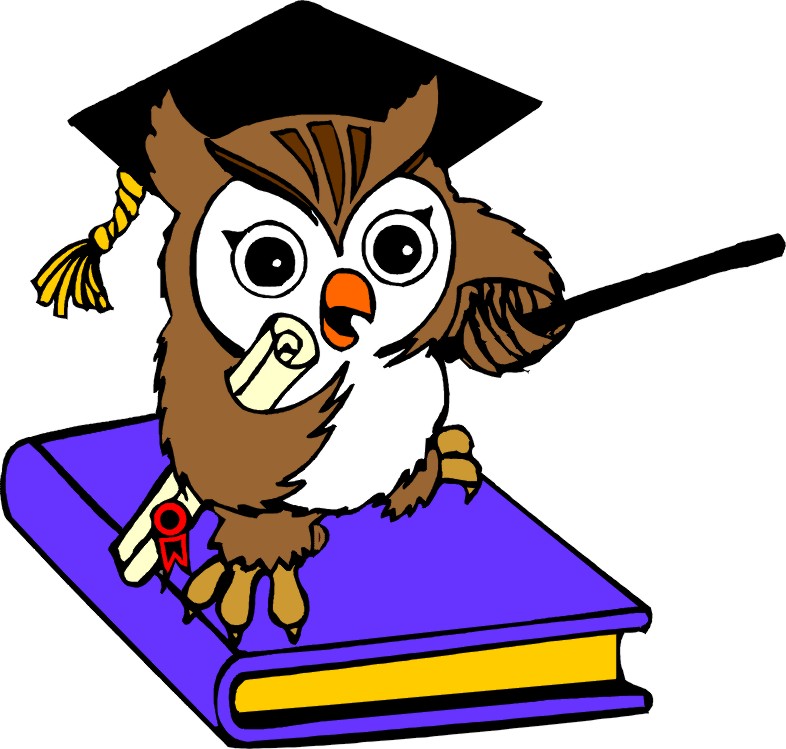 A missing verb
1. My father is a teacher.
        2.  Do you like to play with your       friend?
        3. She has not got a pet.
        4. The elephants are not small.
        5. Are you a pupil? – Yes, I am.
Find the mistake
1.Tom swims.
2. You can listen to music today.
3.Does Mike eat sweets?
4.I like to go to the park.
5. The cat doesn't like bananas.
SOUNDS
1.[ i ] -  friend, like, he, his
       2.[ou] – fox, long, close, go 
       3.[ei] – name, sad, angry
       4.[ai] – slim, nice, ride
VOCABULARY
Лишнее слово:
mouth, ears, face, feet, nose
 milk, butter, orange, cheese
 cat, dog, crocodile, rabbit
 Sunday, April, Friday, Tuesday
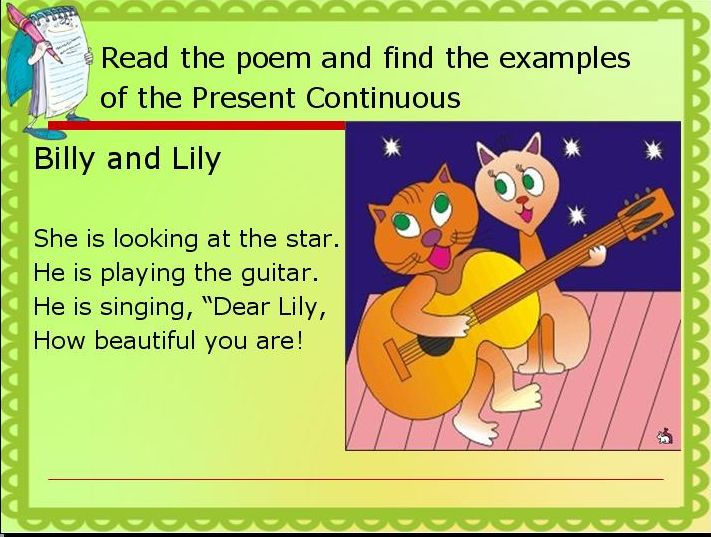 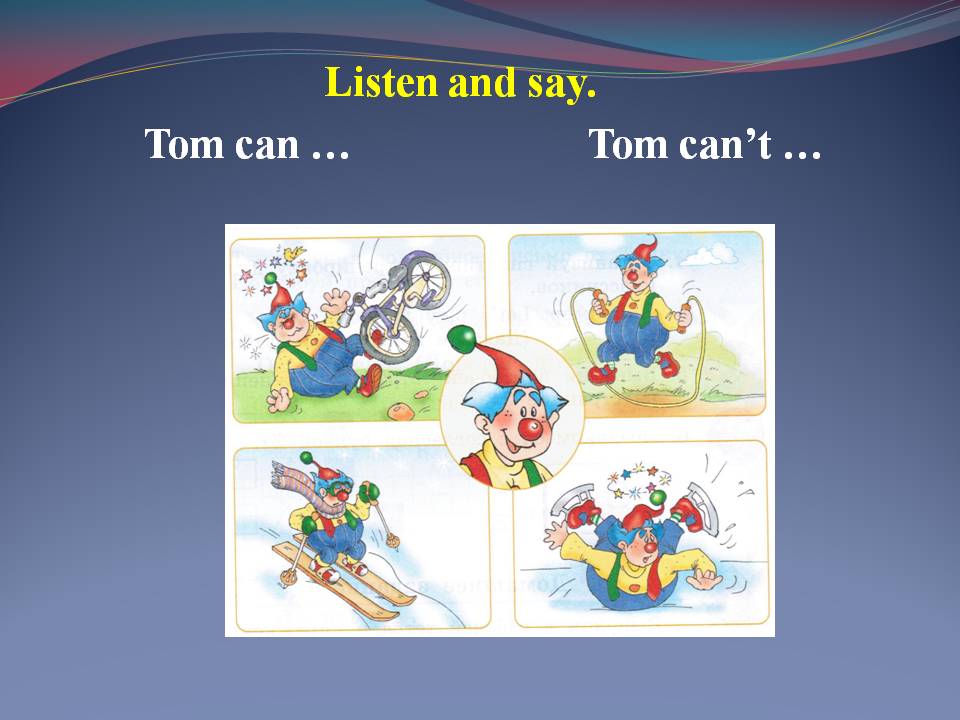 RIddles
50 – It is not big. It is red, yellow, green    and black.
          It lives on the farm.
          It can fly and sing. 
100 – It is big and strong. It is grey.
               It can run and swim.
               It lives in Africa.
150 - It is nice and pretty. It is smart. 
            It can fly and speak. It is funny.
            It lives in the house.
200 – It is green. It is not big. It isn't strong.
              It can jump and swim well.
              It lives in the river. 
250 –   It is nice. It is grey, black or white.
             It can jump well.
             It can't swim. It lives on the farm.
300 –     It is strong. It is angry. 
               It is green and long.
RIDDLES
ИСТОЧНИКИ
elf-english.ru 
 english.language.ru
 english4fun.ru   
 englishforkids.ru
 fluent-english.ru
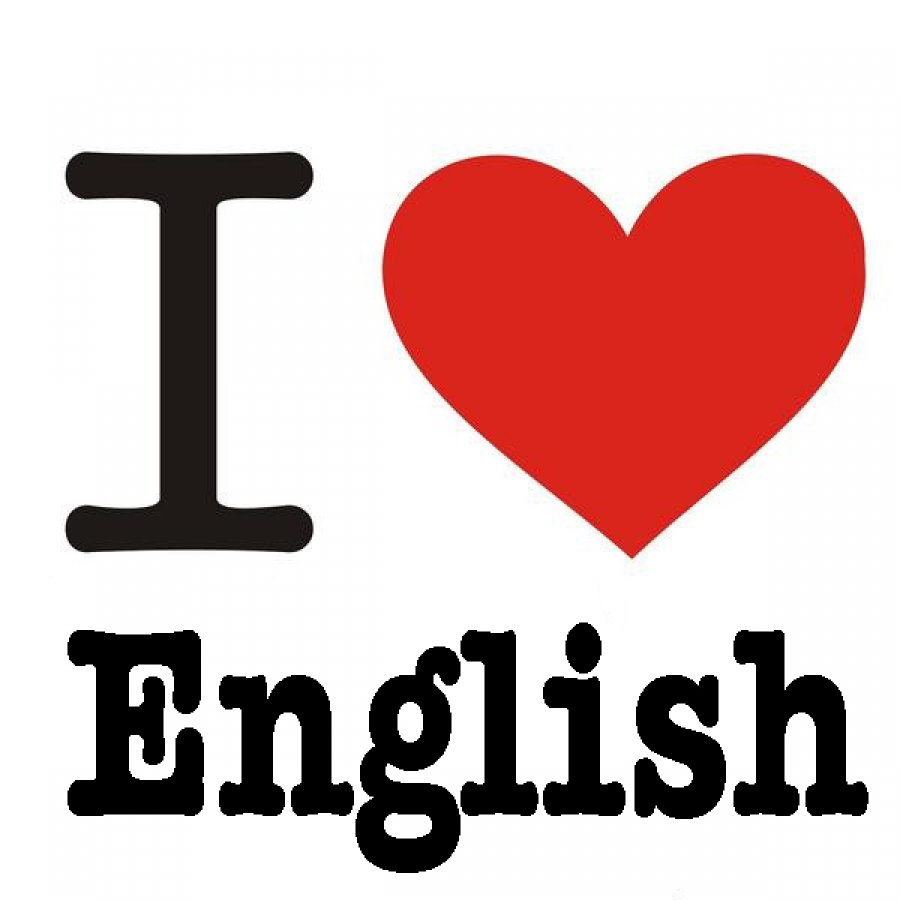